Měření základních taxačních veličin
Dendrometrie – cvičení 1 a 2
Zdeněk Adamec
Základní taxační (dendrometrické) stromové veličiny
Tloušťka – d (cm)
Výčetní tloušťka - d1,3 (cm)
Obvod kmene – o (cm)
Výška – h (m)
Výška nasazení koruny – hk (m)
Kruhová plocha – g (m2)
Výtvarnice – f
Objem – v (m3)
Věk – t (roky)
Přírůst –i 
Tloušťkový – id (cm/rok)
Výškový – ih (m/rok)
Kruhové plochy - ig (m2/rok)
Objemový - iv (m3/rok)
Základní taxační (dendrometrické) porostní veličiny
Výměra – P (ha)
Počet stromů/ha – N/ha (ks/ha)
Kruhová výčetní základna/ha – G/ha (m2/ha)
Výtvarnice porostu – F
Zásoba/ha – V/ha (m3/ha)
Věk – t (roky)
Absolutní výšková bonita – AVB (m)
Relativní výšková bonita – RVB
Redukovaná plocha dřeviny – RPD (ha)
Redukovaná plocha porostu – RPP (ha)
Zastoupení dřeviny (%)
Zakmenění porostu – ρ
Základní střední taxační (dendrometrické) porostní veličiny
Tloušťka, obvod a příčný průřez stromu
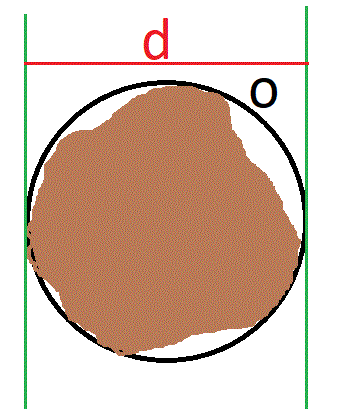 Příčný průřez stromu – je uzavřená množina bodů, jejichž hranici představuje uzavřená hladká křivka 
Obvod stromu - délka konvexní čáry spojující vypouklé body na křivce 
Tloušťka stromu – kolmá vzdálenost dvou tečen vedených rovnoběžně v protilehlých bodech obvodu průřezu
Pomůcky na měření tloušťky a obvodu stromu
Průměrky
Jednoramenné – bez pohyblivého ramene – pouze mechanické
Parabolická průměrka
Úhlová průměrka
Dvouramenné – s pohyblivým ramenem – mechanické i elektronické
Milimetrové
Taxační (provozní) – stupnice dělena do tloušťkových stupňů (1, 2, 4 nebo 5 cm)

Obvodová měřidla
Měřící pouze obvod stromu
Měřící obvod stromu a tloušťku stromu
Ostatní technologie – laserové skenery, mobilní telefony, počítačové 
     analýzy obrazu
Pomůcky na měření tloušťky a obvodu stromu
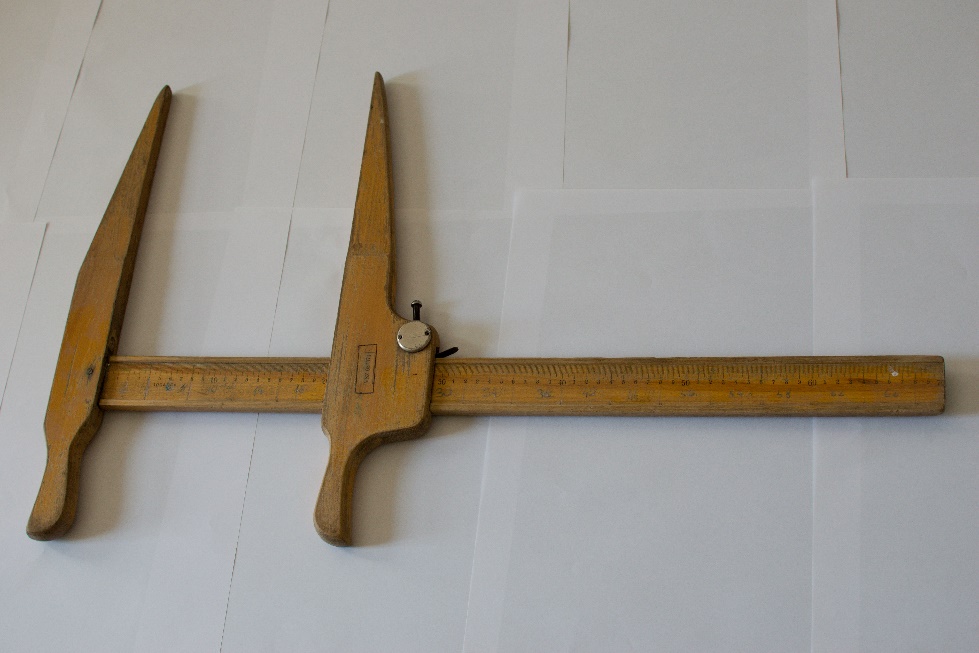 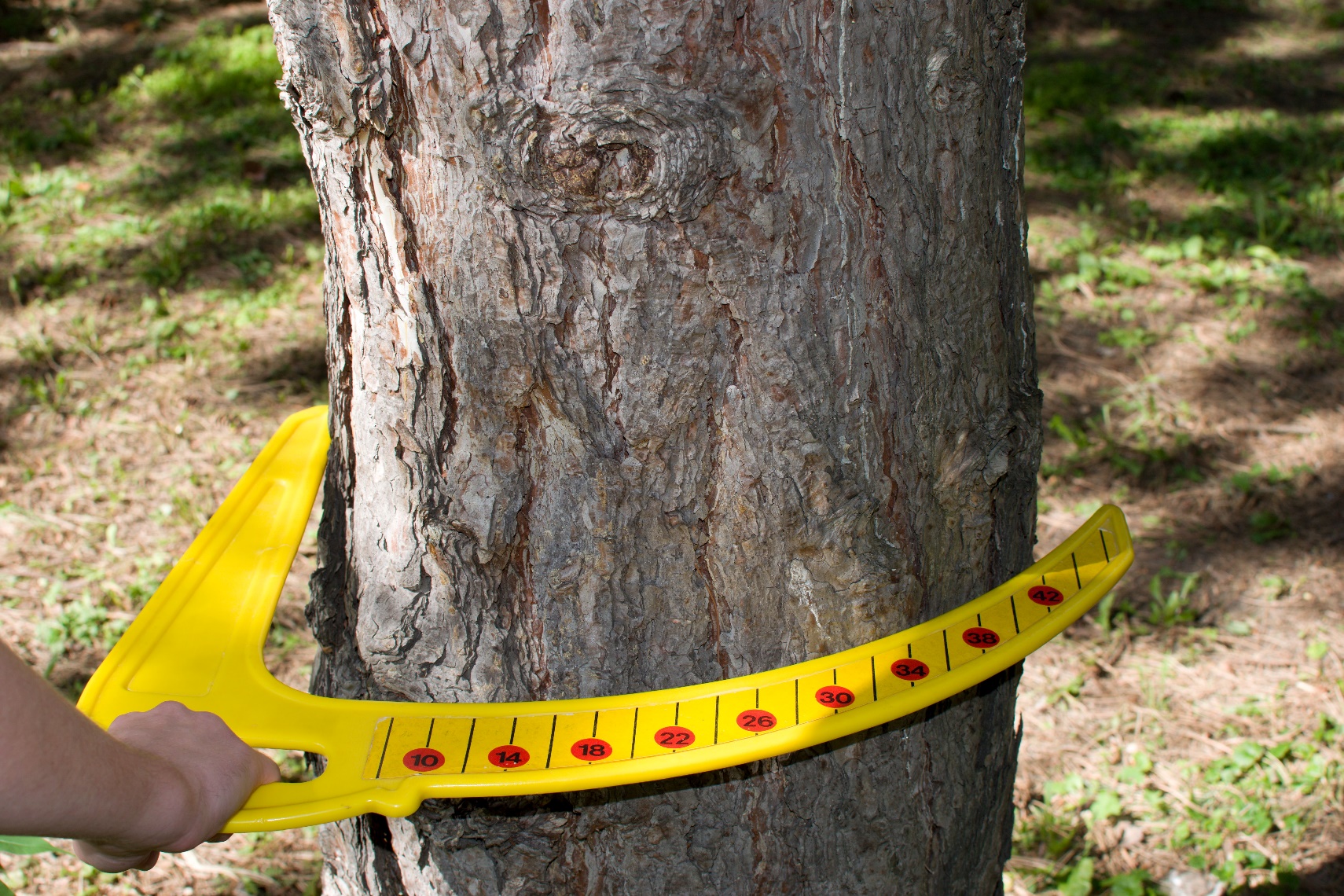 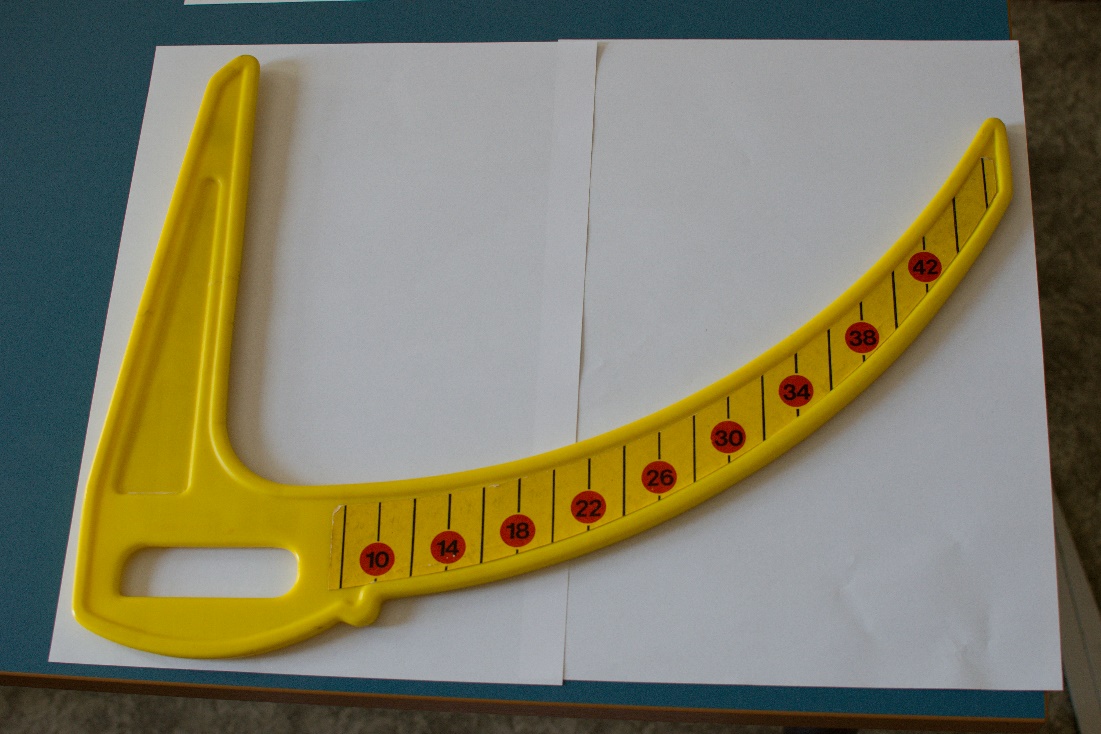 Pomůcky na měření tloušťky a obvodu stromu
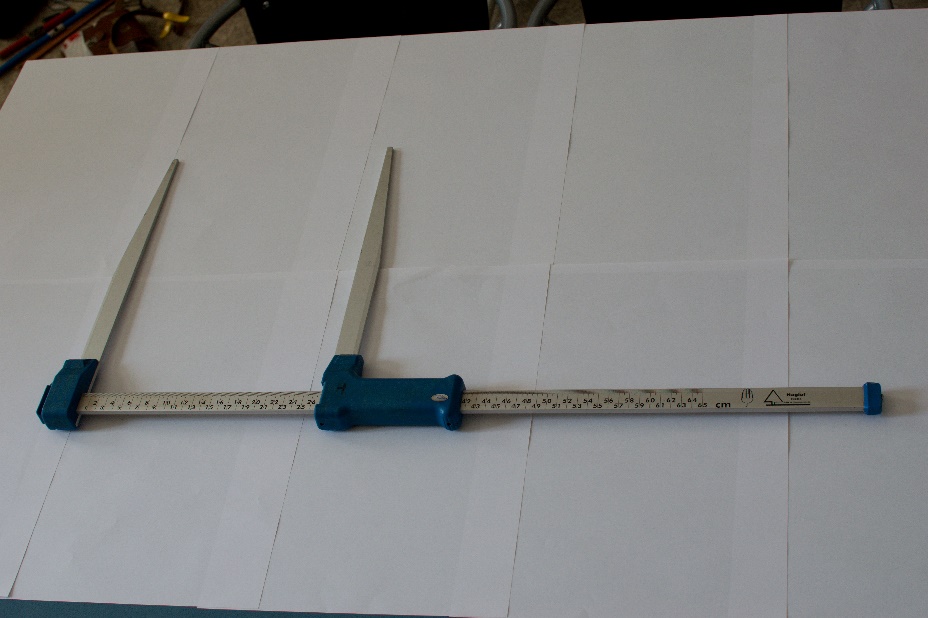 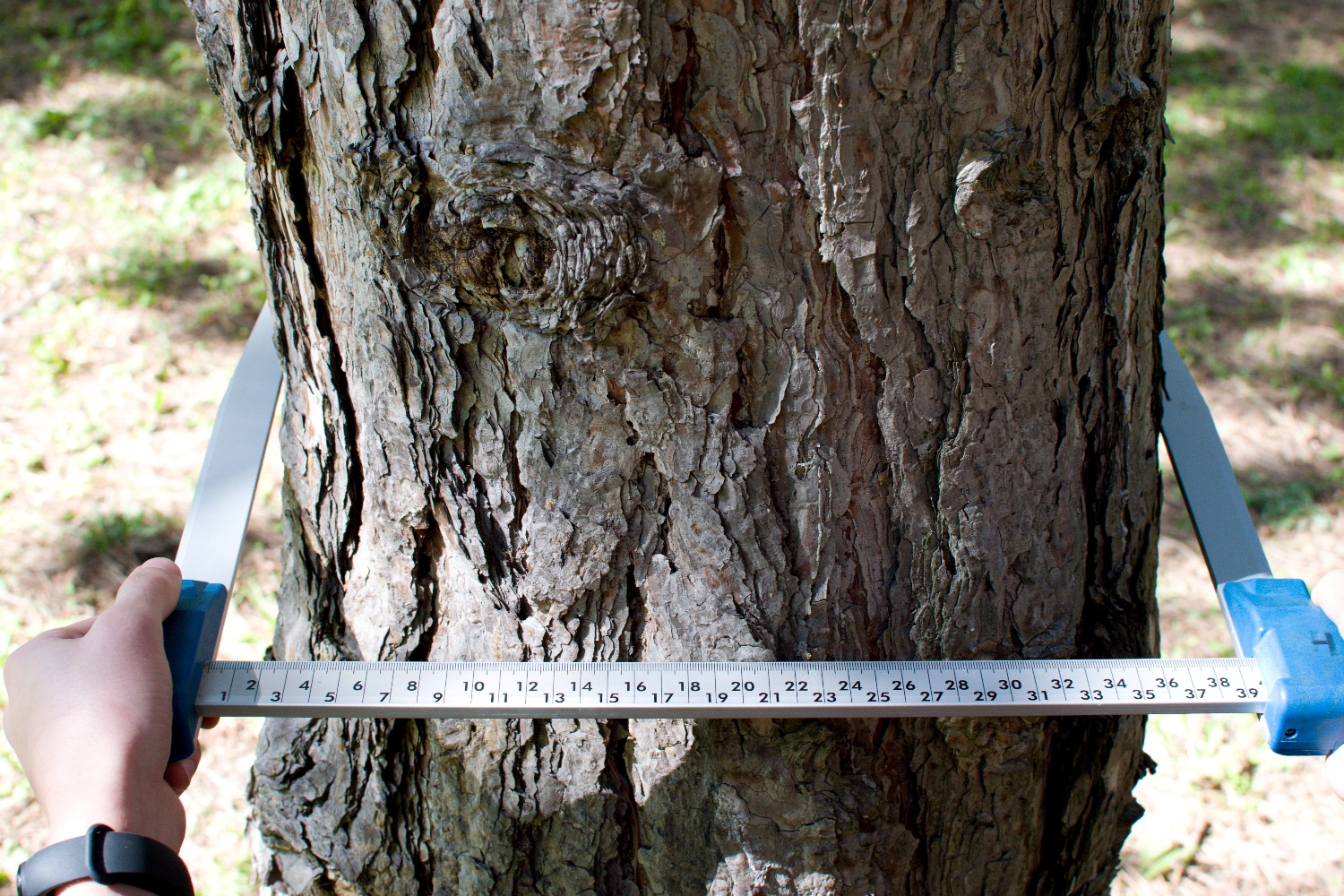 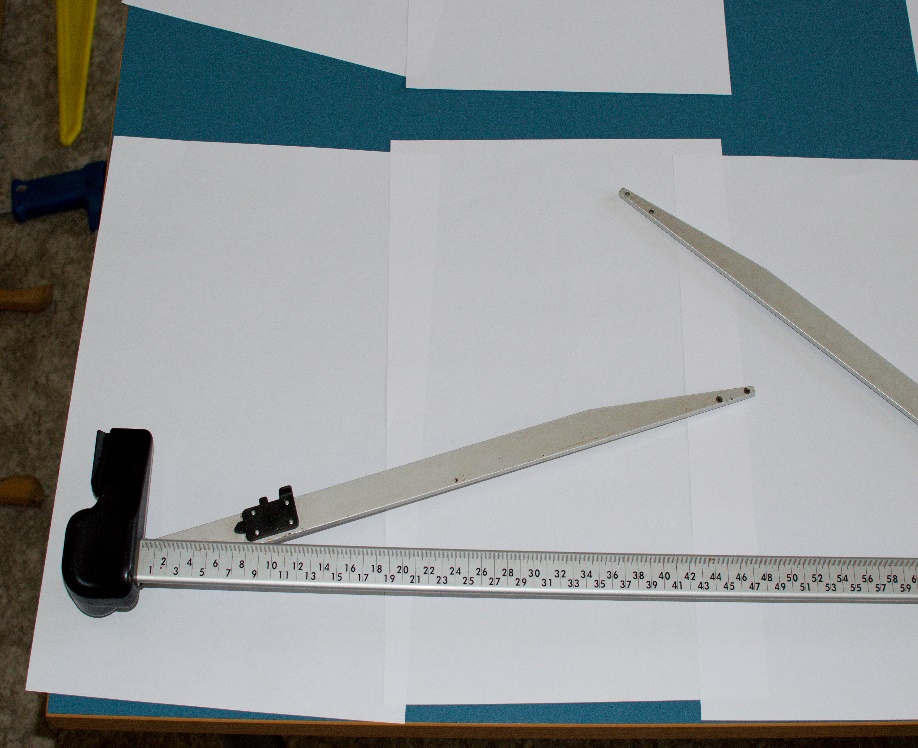 Pomůcky na měření tloušťky a obvodu stromu
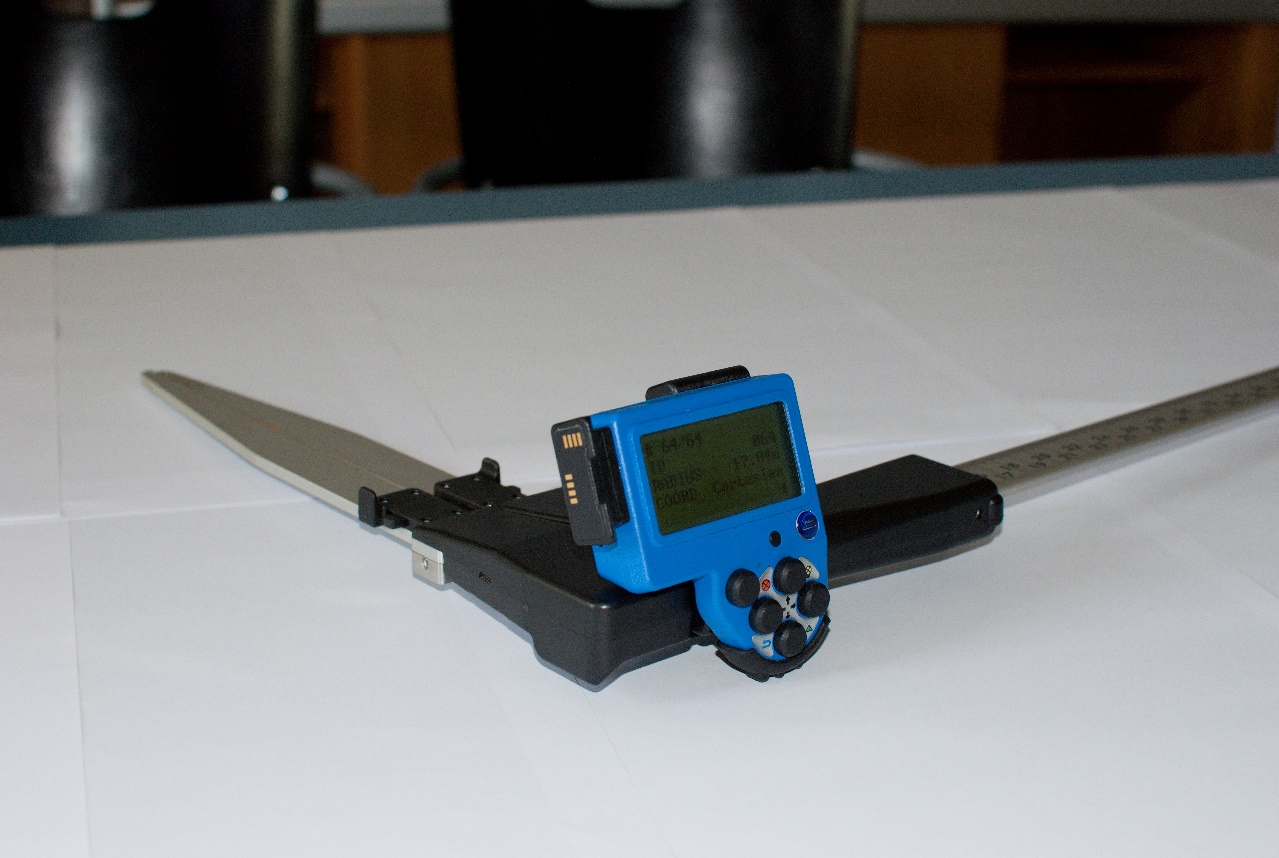 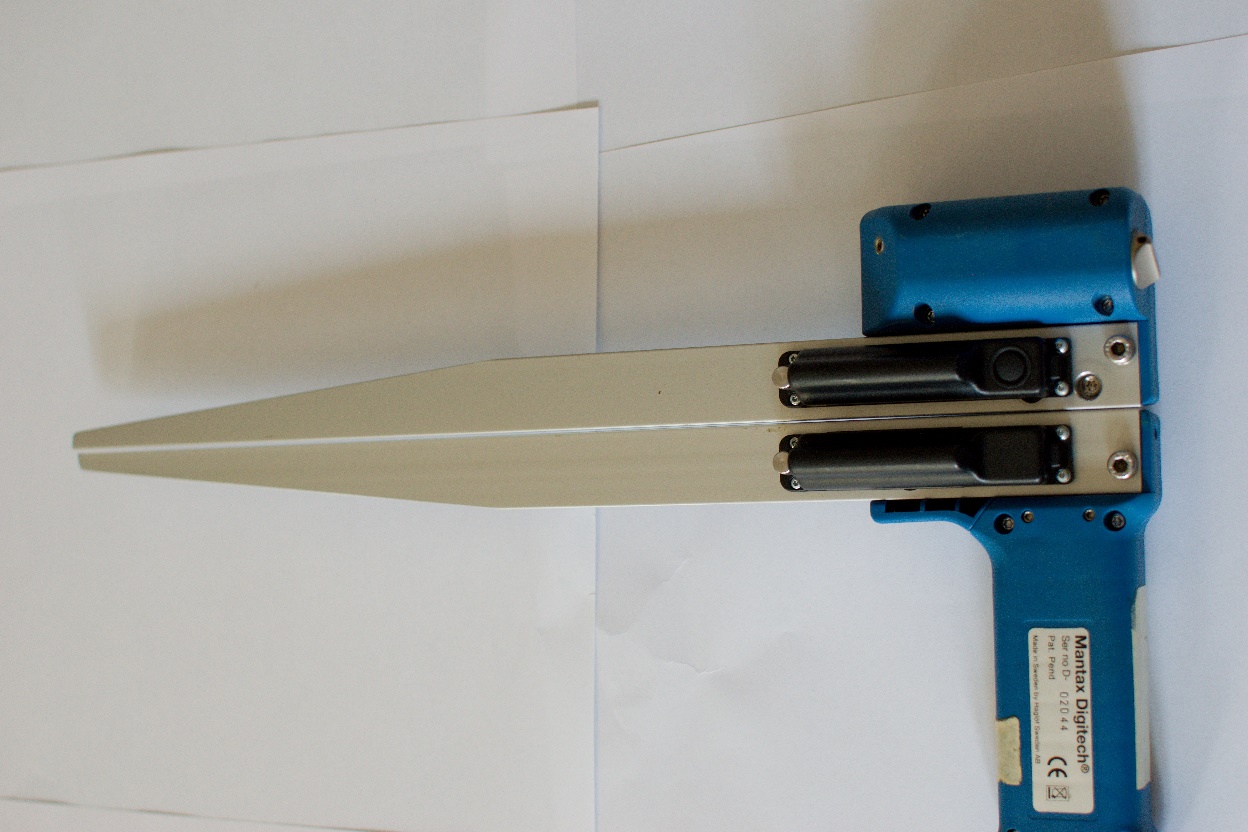 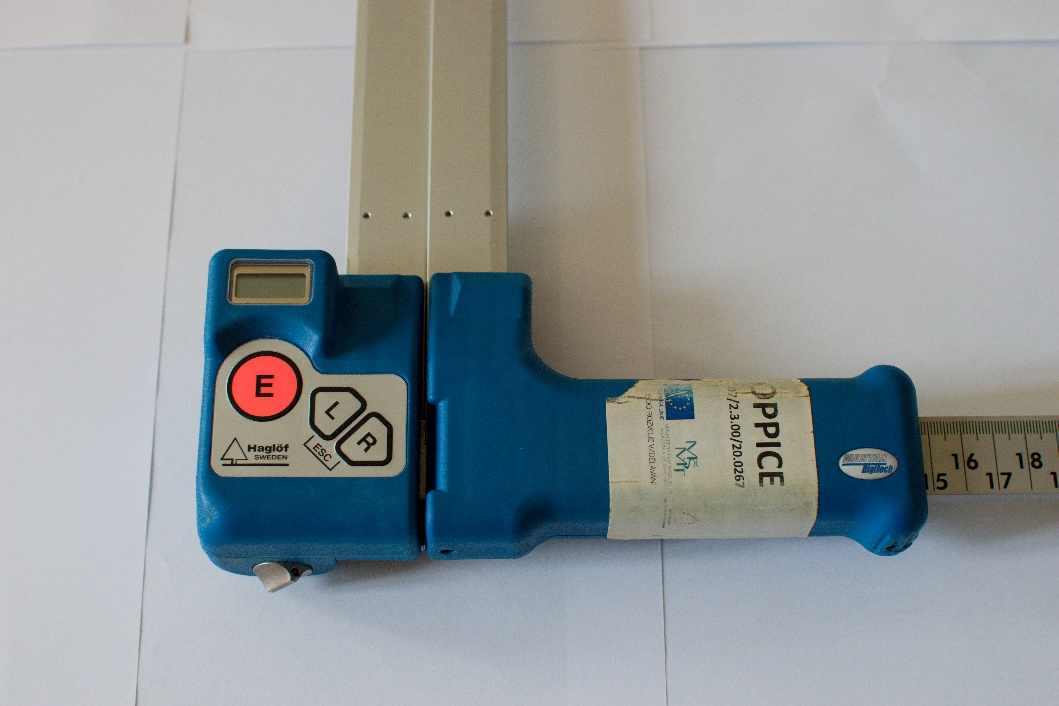 Pomůcky na měření tloušťky a obvodu stromu
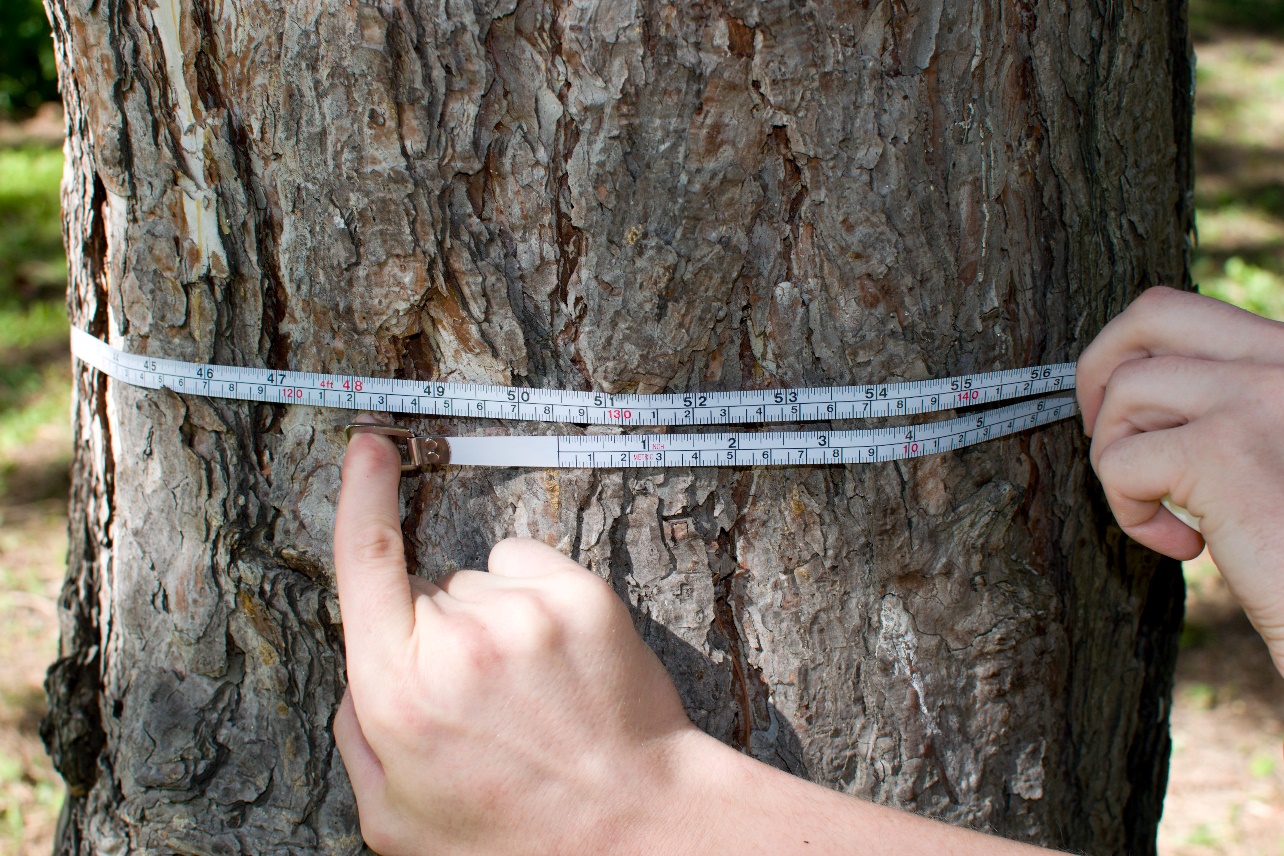 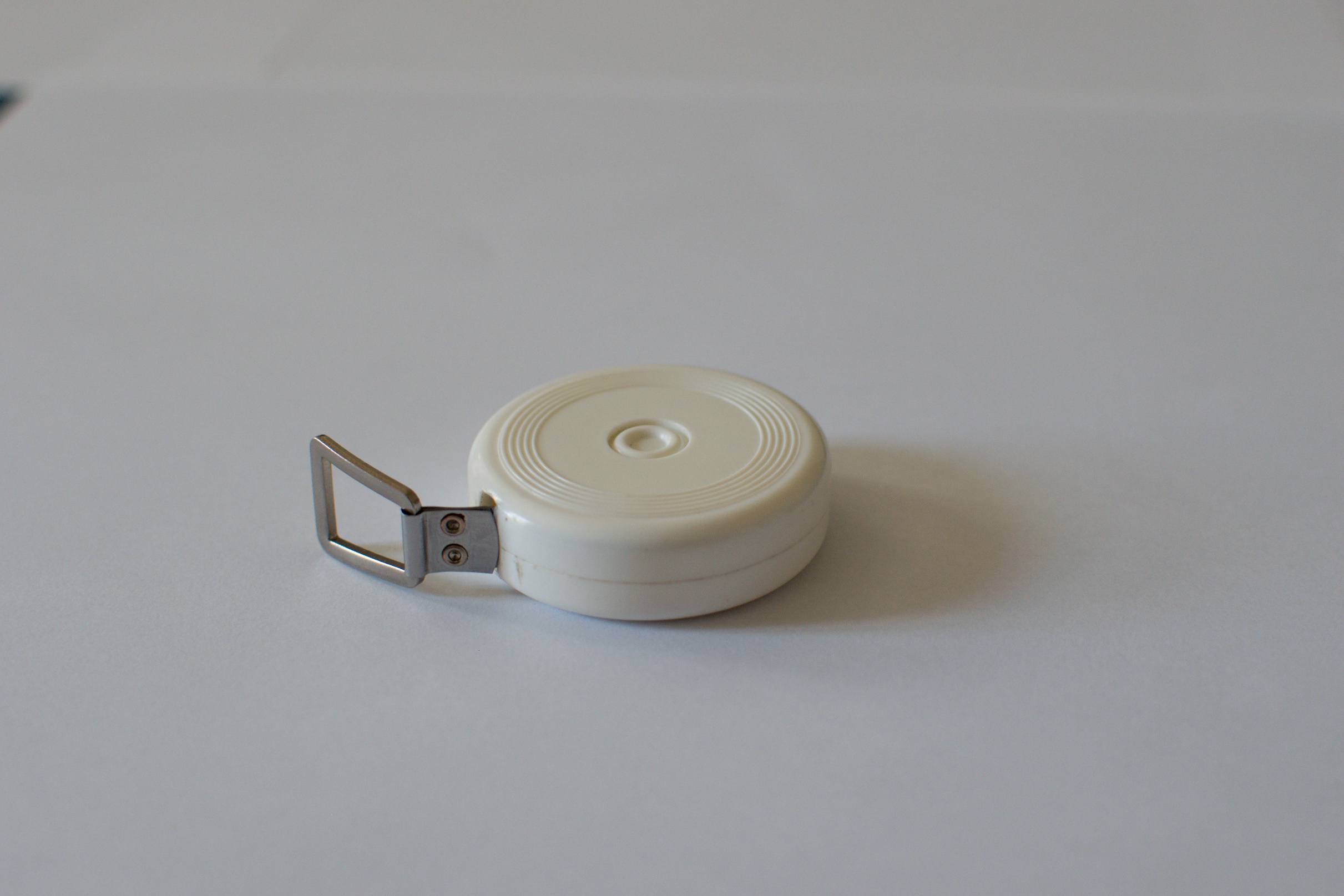 Zásady pro správné měření tloušťky a obvodu stromu
průměrka musí mít správnou a čitelnou stupnici
pohyblivé rameno musí po pravítku hladce klouzat
Dvouramenná průměrka se přikládá ke kmeni ve třech bodech (na pravítku a na pevném a pohyblivém rameni)
pohyblivé rameno průměrky musí být přesně kolmé k pravítku
průměrka se musí přikládat kolmo k podélné ose kmene
rameno průměrky musí být delší než polovina tloušťky kmene
u parabolické průměrky bez pohyblivého ramene je nutné dodržet rovnoběžnost pohledu měřiče a ramene průměrky
Obvodové pásmo musí být po celém svém průběhu kolmé na podélnou osu kmene
Zásady pro správné měření tloušťky a obvodu stromu
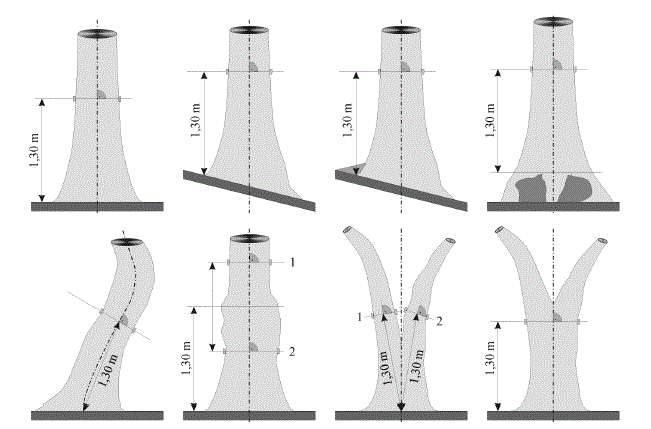 Kuželka a kol. (2014)
Chyby při měření tloušťky a obvodu stromu
Chyba z neseřízené průměrky
Systematická chyba – nejčastěji záporná
Chyba 1 – 4 % (při odklonu do 4 cm)
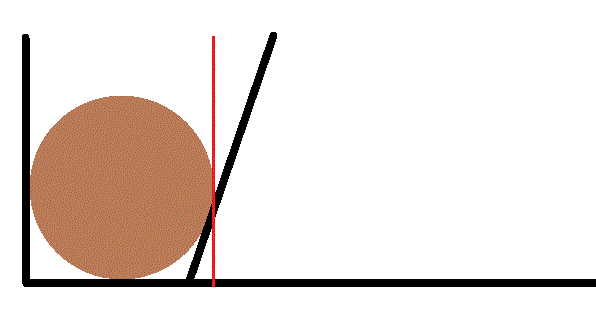 Chyby při měření tloušťky a obvodu stromu
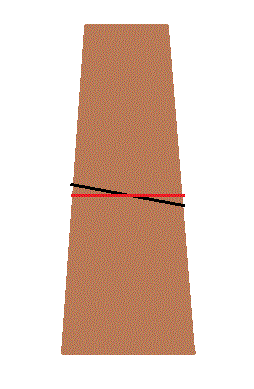 Chyba ze šikmého přiložení průměrky na kmen
Systematická chyba – vždy kladná
Velikost chyby při odklonu do 10° od roviny kolmé na podélnou osu kmene je do 1,5 %
Chyby při měření tloušťky a obvodu stromu
Chyba z měření tloušťky v nesprávné výšce na kmeni
Chyba náhodná – záleží na směru posunu
Velikost chyby bývá do 3 %, pokud je posun do 30 cm od správného měřiště
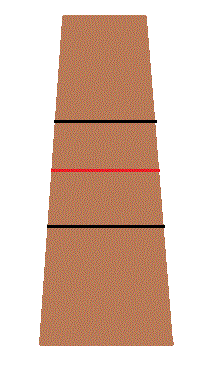 Chyby při měření tloušťky a obvodu stromu
Chyby při použití obvodového pásma

Chyba ze šikmého přiložení pásma ke kmeni
Přibližně dvojnásobná oproti stejnému druhu chyby u průměrky

Chyba z měření tloušťky v nesprávné výšce na kmeni
Velikost chyby srovnatelná se stejným druhem chyby u průměrky
Vztahy mezi chybami tloušťky, obvodu a kruhové plochy
Relativní chyba vypočtené kruhové plochy příčného průřezu stromu z tloušťky se rovná dvojnásobku relativní chyby tloušťky stromu.


Relativní chyba vypočtené tloušťky stromu z jeho obvodu se rovná relativní chybě obvodu stromu.
Výška stromu
Výška stromu – kolmá vzdálenost mezi dvěma rovnoběžnými rovinami vedenými kolmo na podélnou osu stromu a to v patě stromu a vrcholu stromu
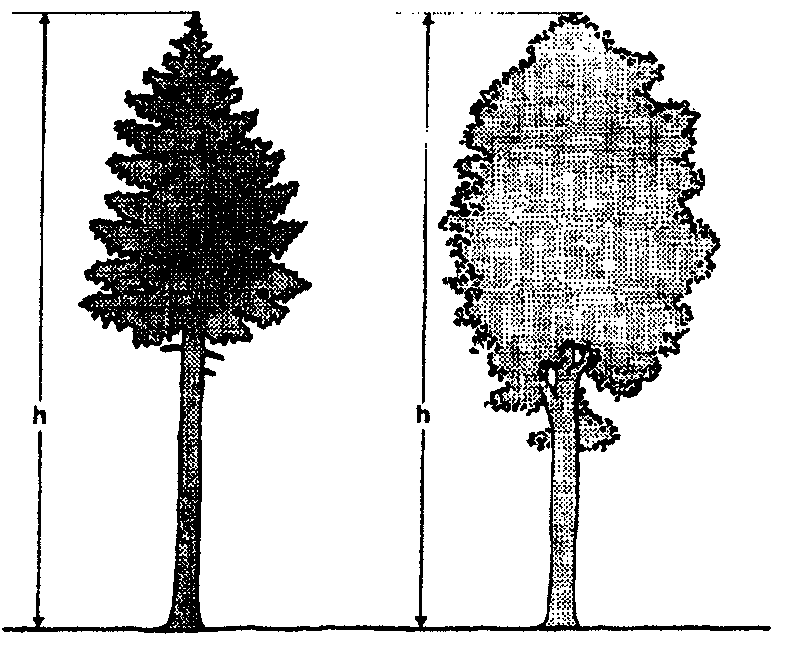 Šmelko (2000)
Pomůcky na měření výšek
Výškoměry pravé
Založené na podobnosti pravoúhlých trojúhelníků
Mechanické
Elektronické – využití laseru nebo ultrazvuku
Založené na stejnolehlosti obecných trojúhelníků
mechanické
Výškoměry nepravé
Různé geodetické přístroje
Laserové skenery
Drony
Mobilní telefony
Počítačové analýzy obrazu
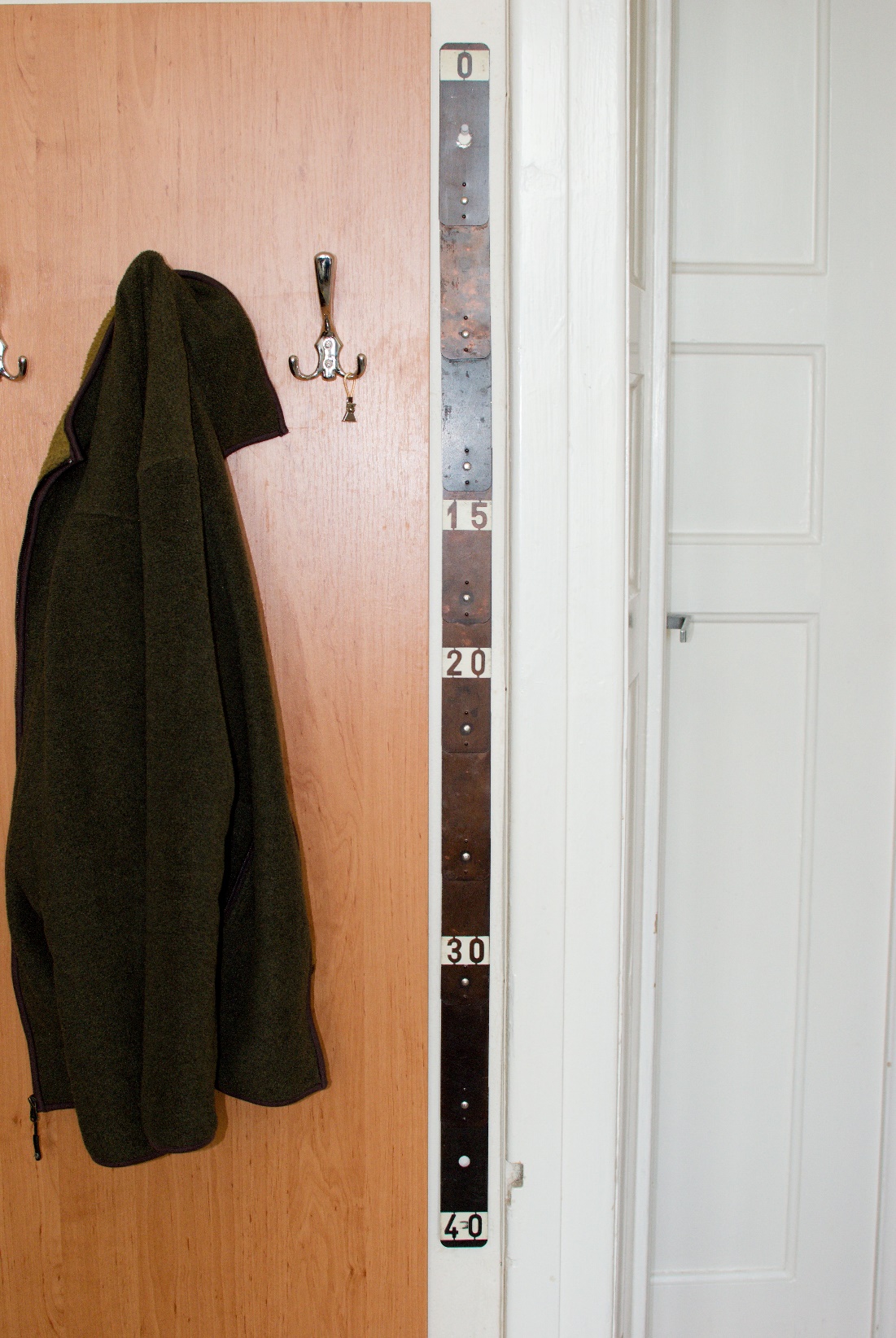 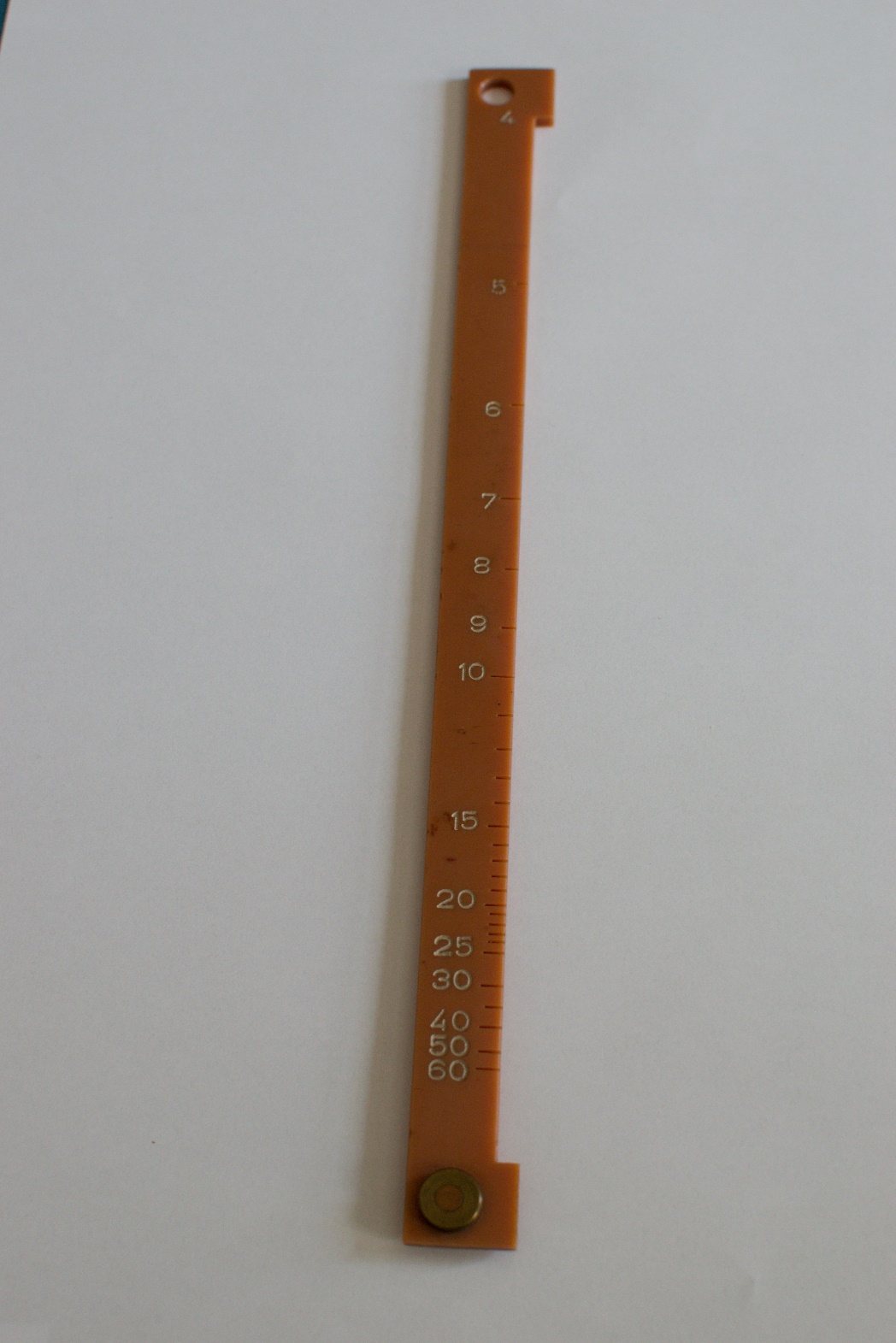 Pomůcky na měření výšek
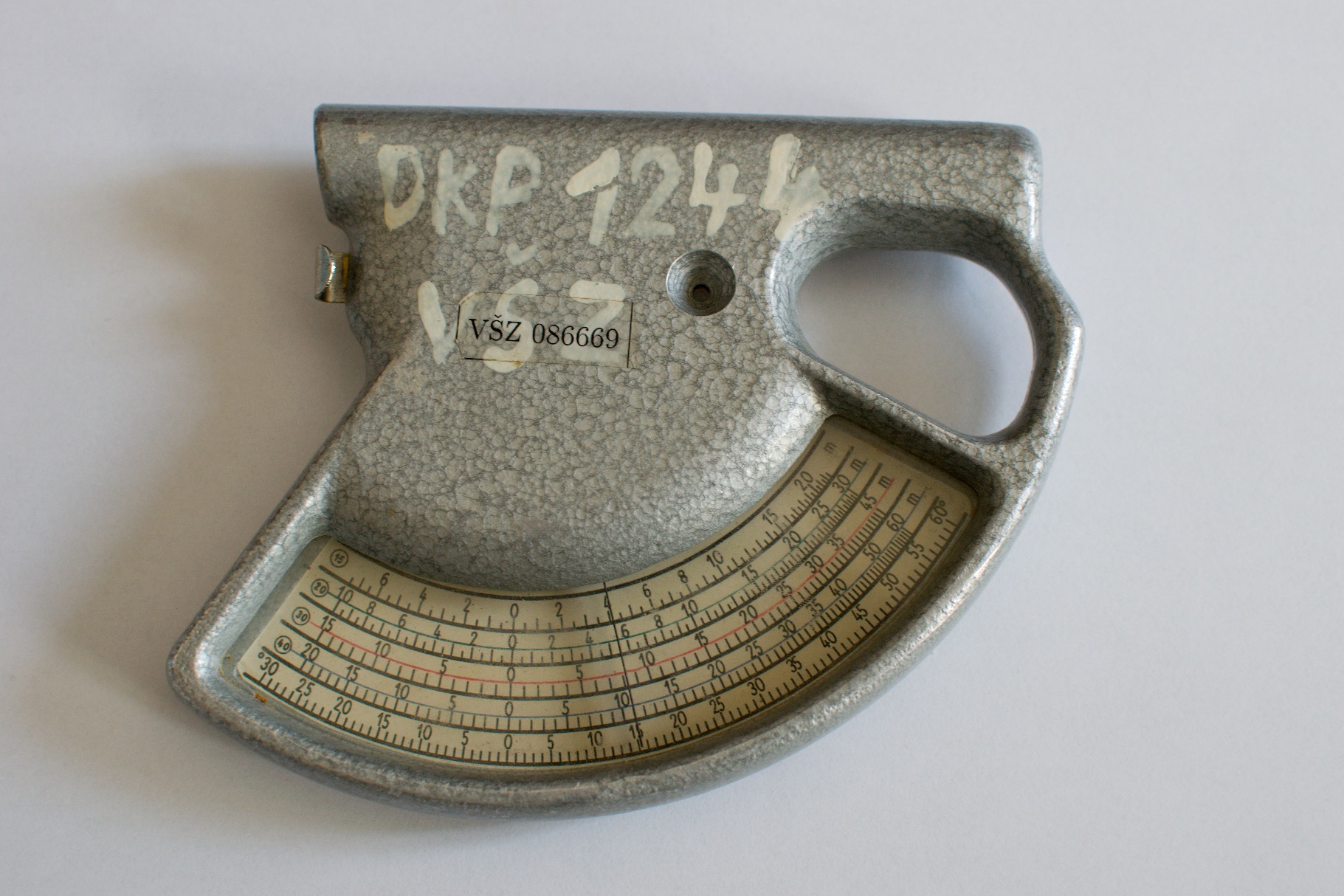 Pomůcky na měření výšek
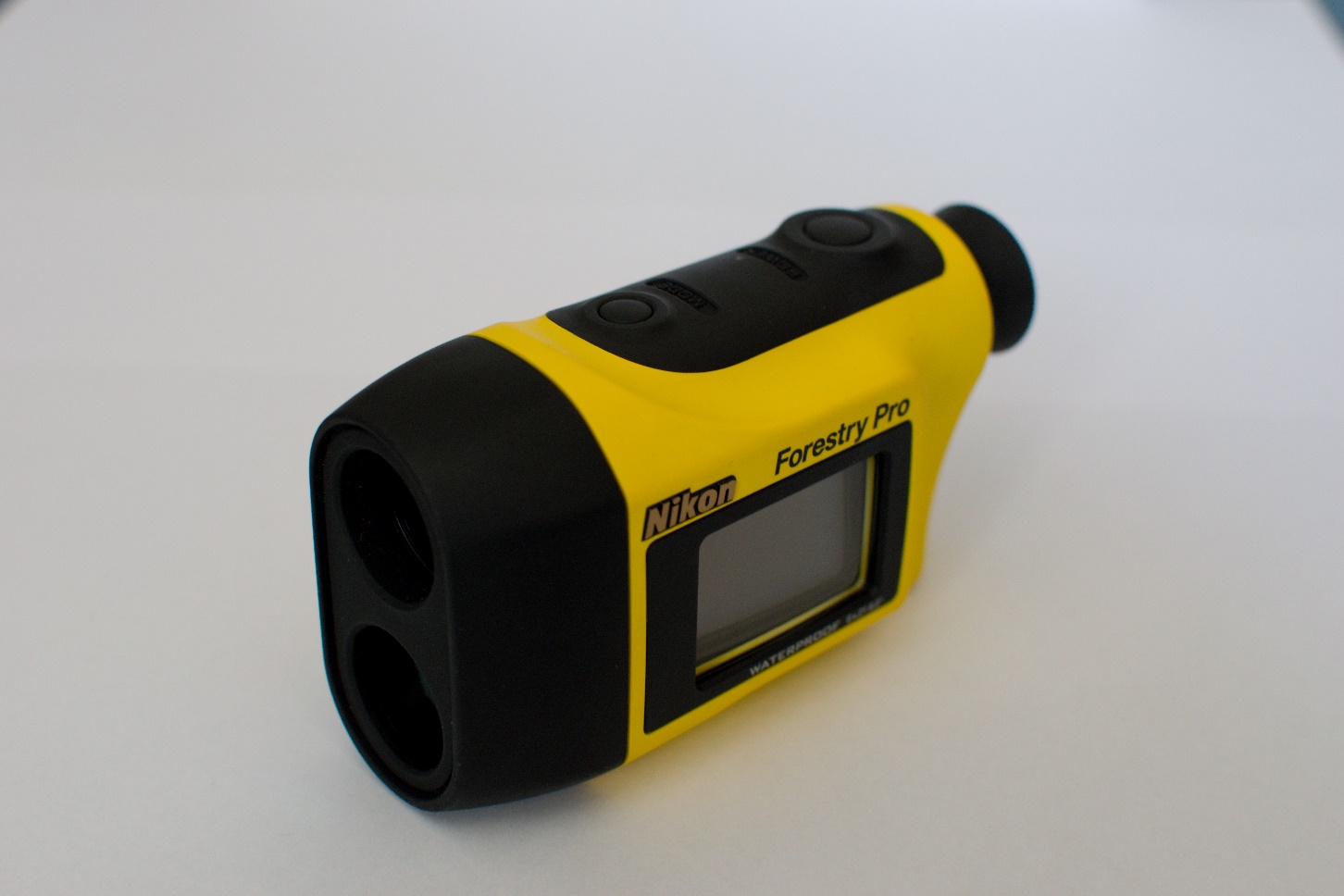 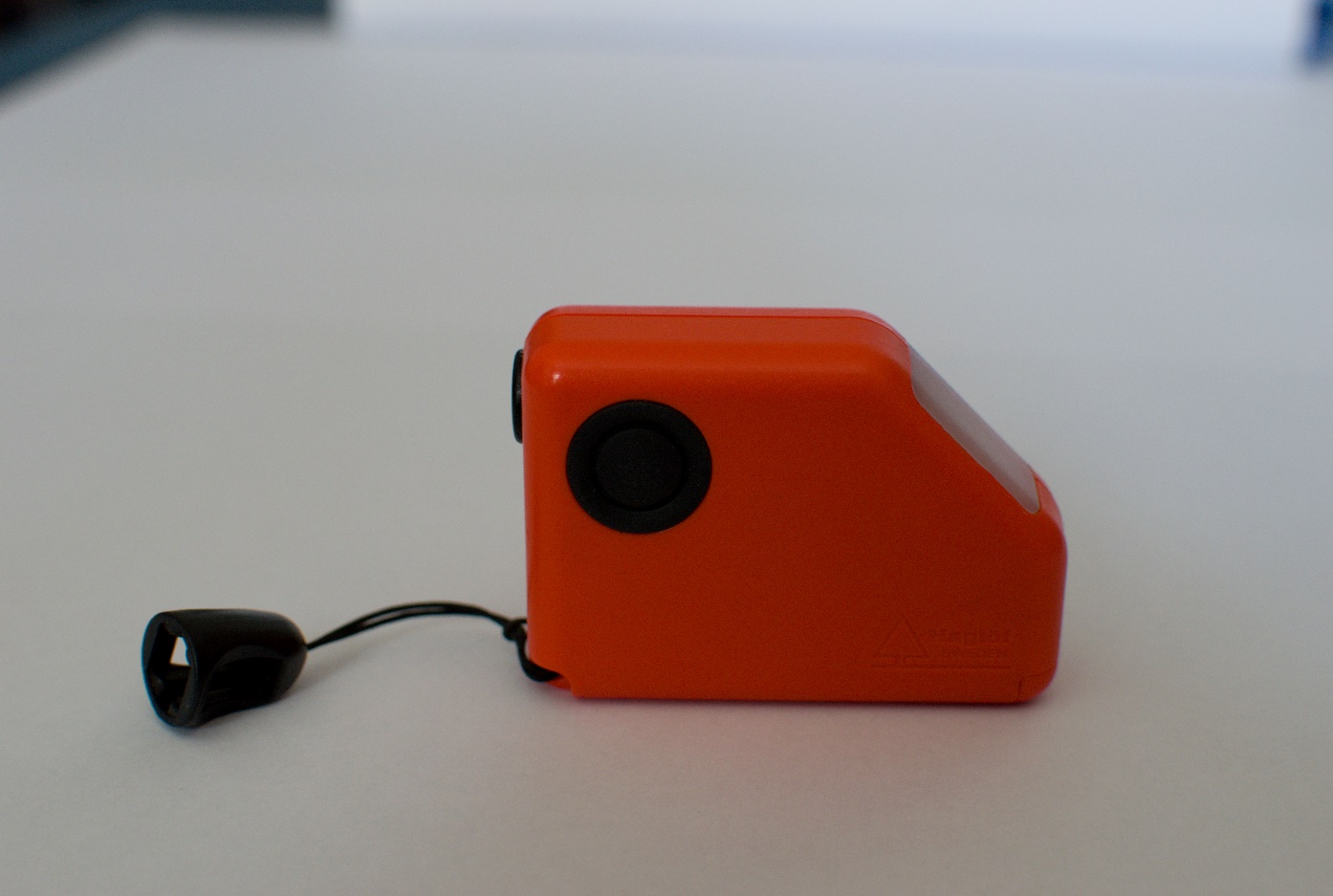 Pomůcky na měření výšek
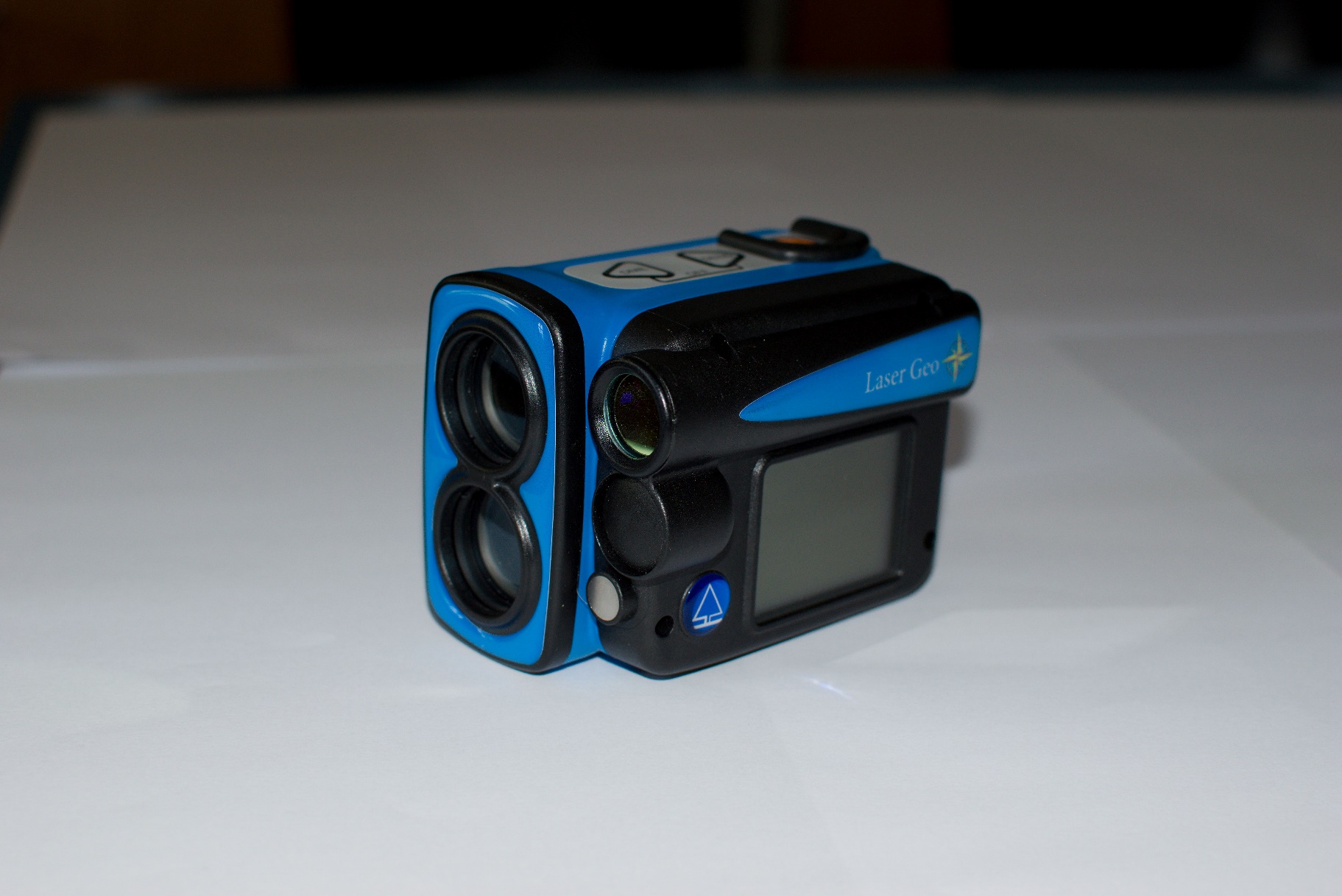 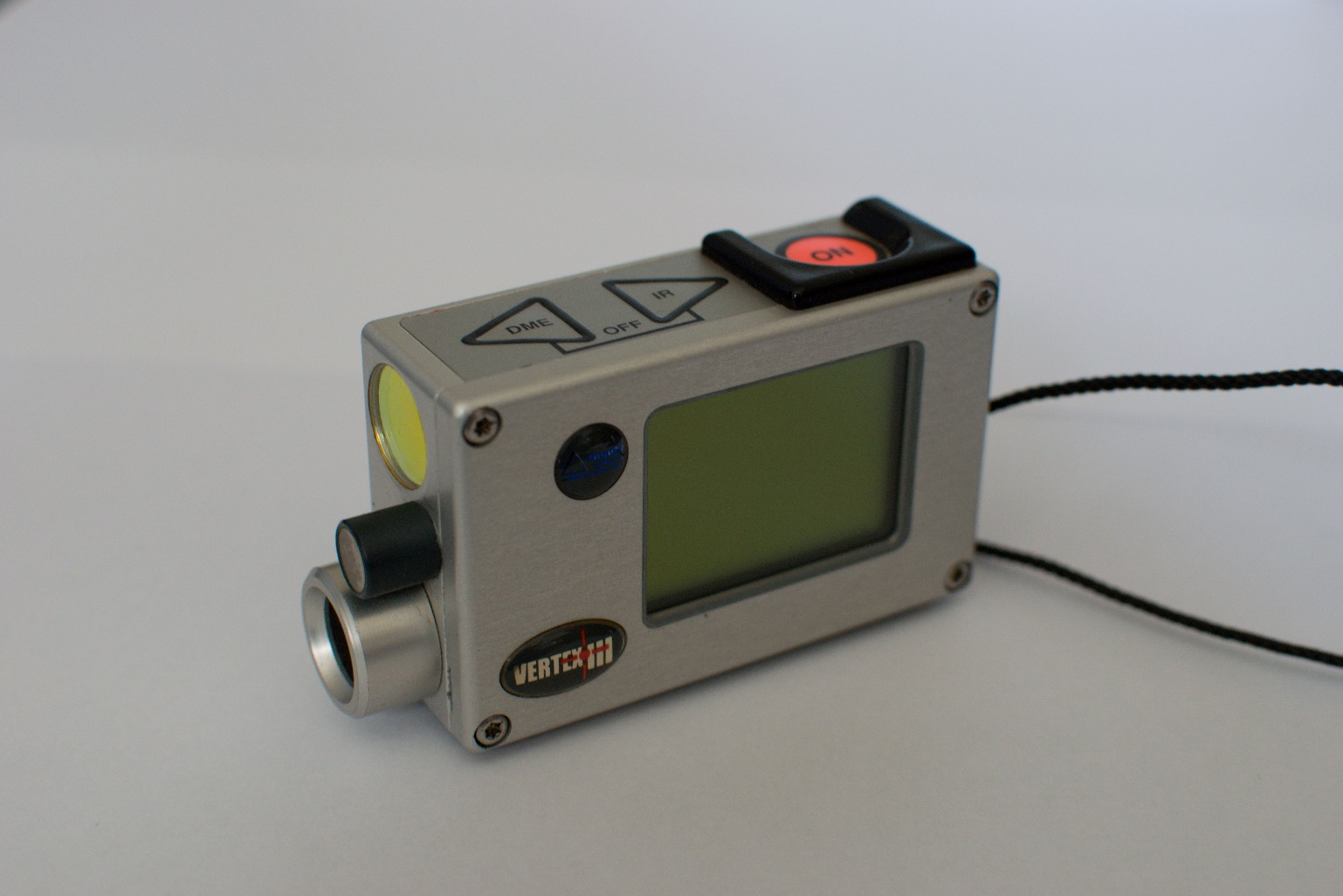 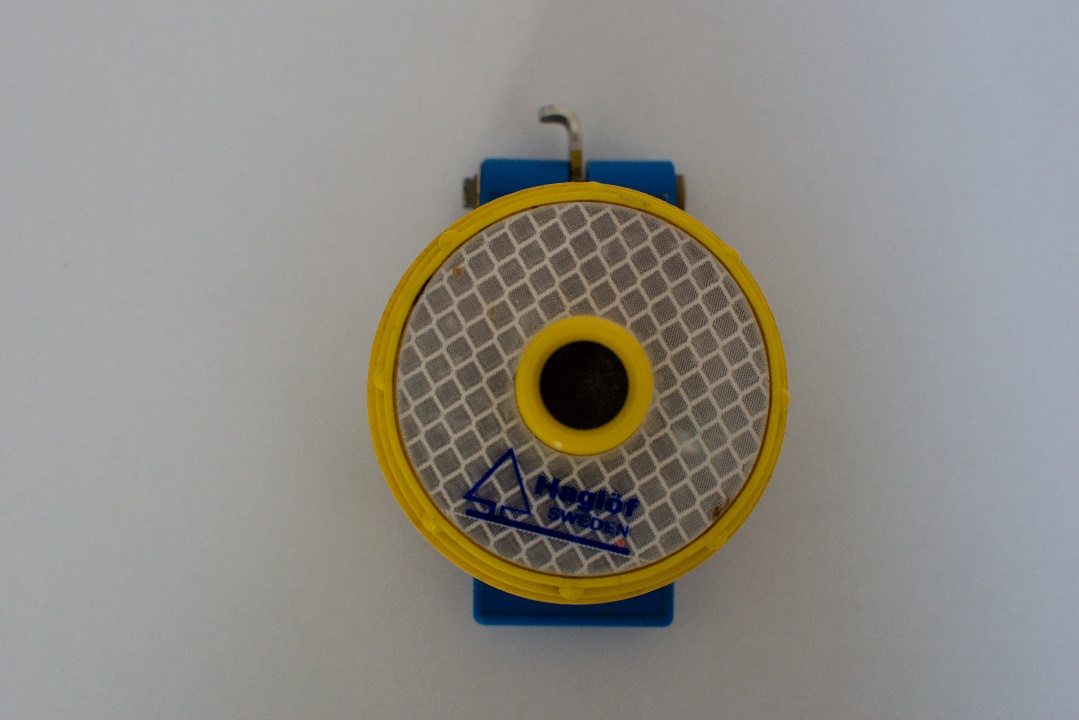 Zásady pro správné měření výšky stromu
Z měřického stanoviště vždy dobře vidět na vrchol i patu stromu
Dodržovat správnou odstupovou vzdálenost (= cca předpokládané výšce stromu)
Neměřit souše, zlomy, vývraty
Měřit pokud možno po vrstevnici
U nakloněných stromů měřit vždy tak, aby strom byl vychýlen doleva nebo doprava z pohledu měřiče
U listnatých dřevin dbát na správné zaměření na terminální výhon (vrchol stromu)
Zásady pro správné měření výšky stromu
Kuželka a kol. (2014)
Zásady pro správné měření výšky stromu
Kuželka a kol. (2014)
Měření výšky využívající princip podobnosti pravoúhlých trojúhelníků
Šmelko (2000)
Měření výšky využívající princip podobnosti pravoúhlých trojúhelníků
Šmelko (2000)
Měření výšky využívající princip stejnolehlosti obecných trojúhelníků
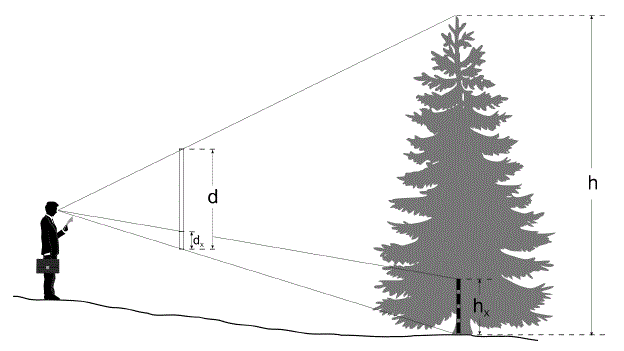 Kuželka a kol. (2014)
Výhody a nevýhody měření výšek s využitím různých principů
Princip podobnosti  pravoúhlých trojúhelníků
Výhody – přesnější, univerzálnější, větší výběr používaných technologií, dynamický vývoj
Nevýhody – dražší, dvojí měření

Princip stejnolehlosti obecných trojúhelníků
Výhody - levnější, jedno měření, snadno vyrobitelný
Nevýhody – méně přesné (zvlášť pro stromy nad 25 m výšky), nutnost využívat měřickou lať, zastaralá mechanická technologie
Zdroje chyb při měření výšek
Nezacílení na skutečný vrchol stromu

Nevhodně zvolená odstupová vzdálenost

Chybně nakalibrovaný elektronický výškoměr

Pohyb mimo měřické stanoviště během měření
Věk stromu
Věk stromu - rozmezí od vzniku stromu až do okamžiku jeho zjišťování (měření)

Za vznik stromu lze považovat:
Vyklíčení semene stromu (ve školce nebo v lese síjí či z přirozené obnovy)
Založení porostu výsadbou (umělá obnova – měl by se připočíst věk sazenice, ale v praxi se to neprovádí)

Věk stromu lze zjistit:
Odečtením z LHP/O a LHE (doba od vzniku porostu)
Spočítáním letokruhů na pařezu
Spočítáním letokruhů na vývrtu dřeva
Spočítáním přeslenů u jehličnatých dřevin
Principy určování věku stromu
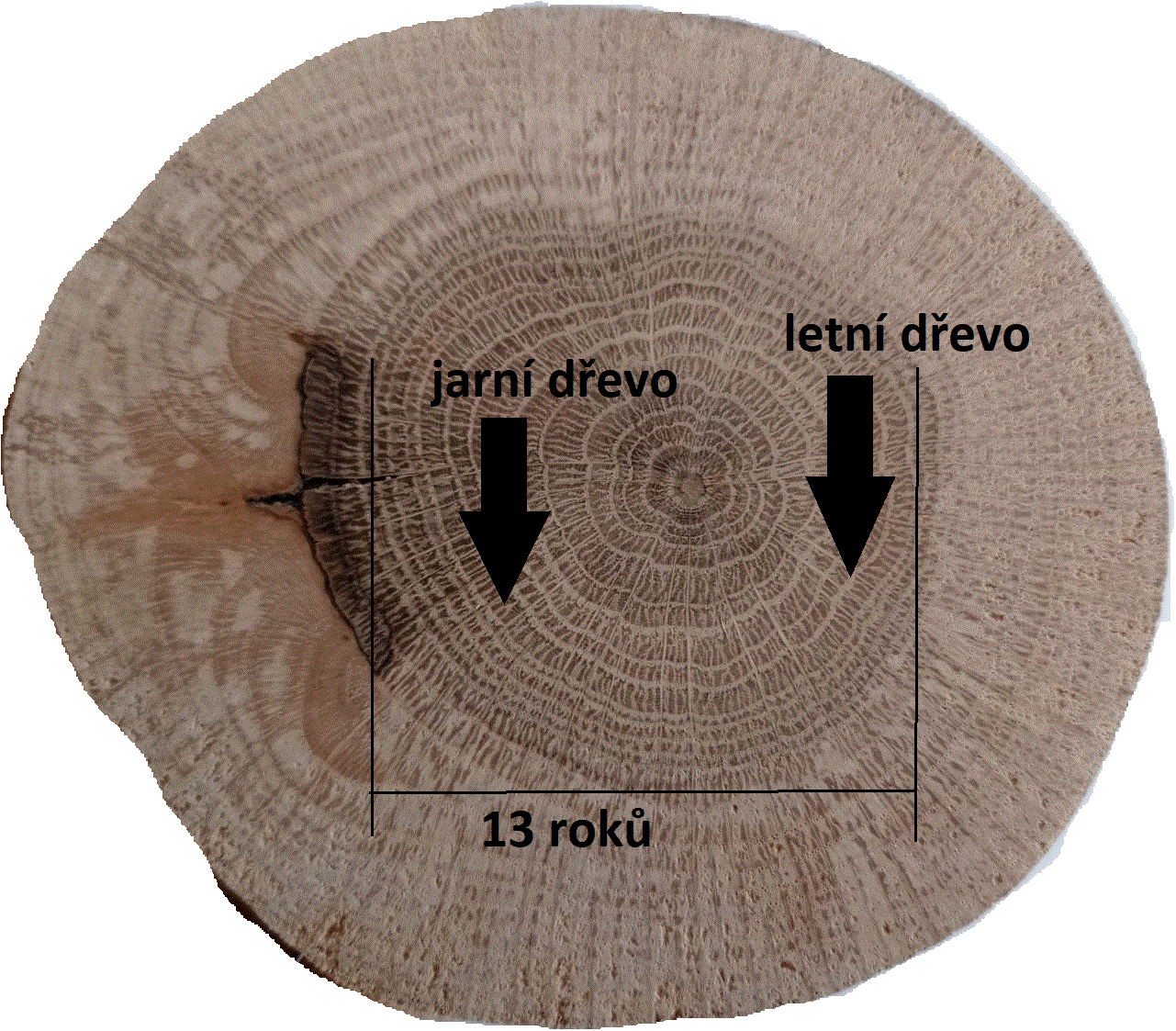 Principy určování věku stromu
http://uhulag.mendelu.cz/cz/veda/biometricka_laborator (2021)
Principy určování věku stromu
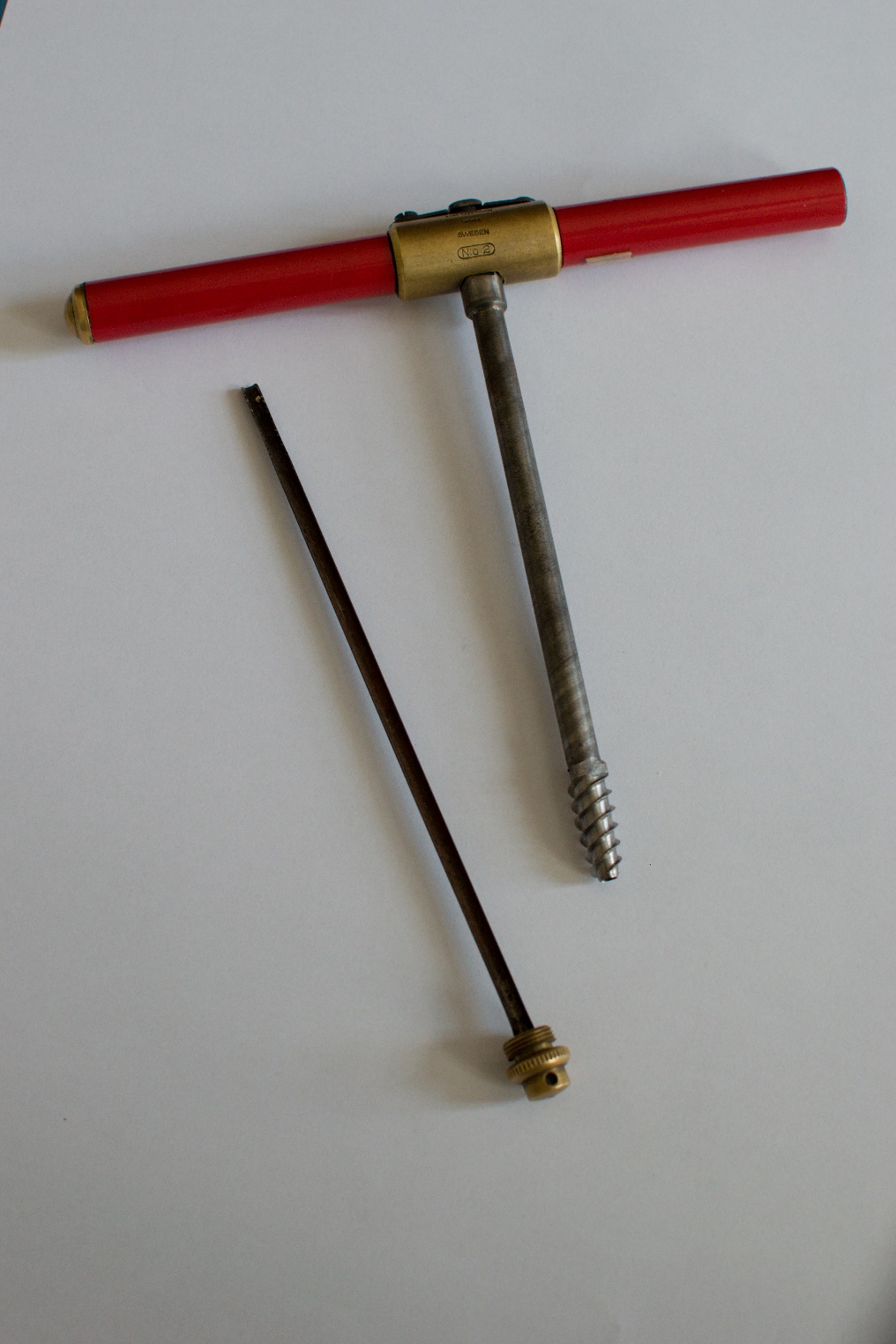 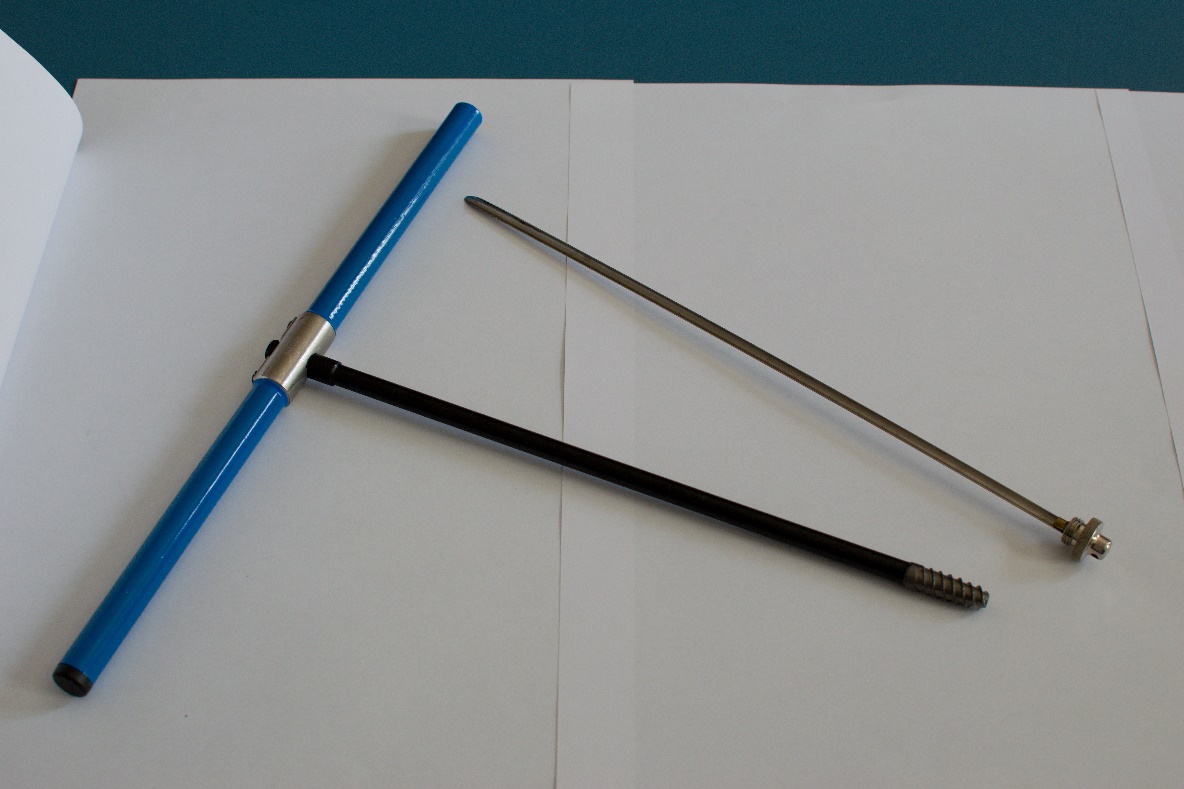 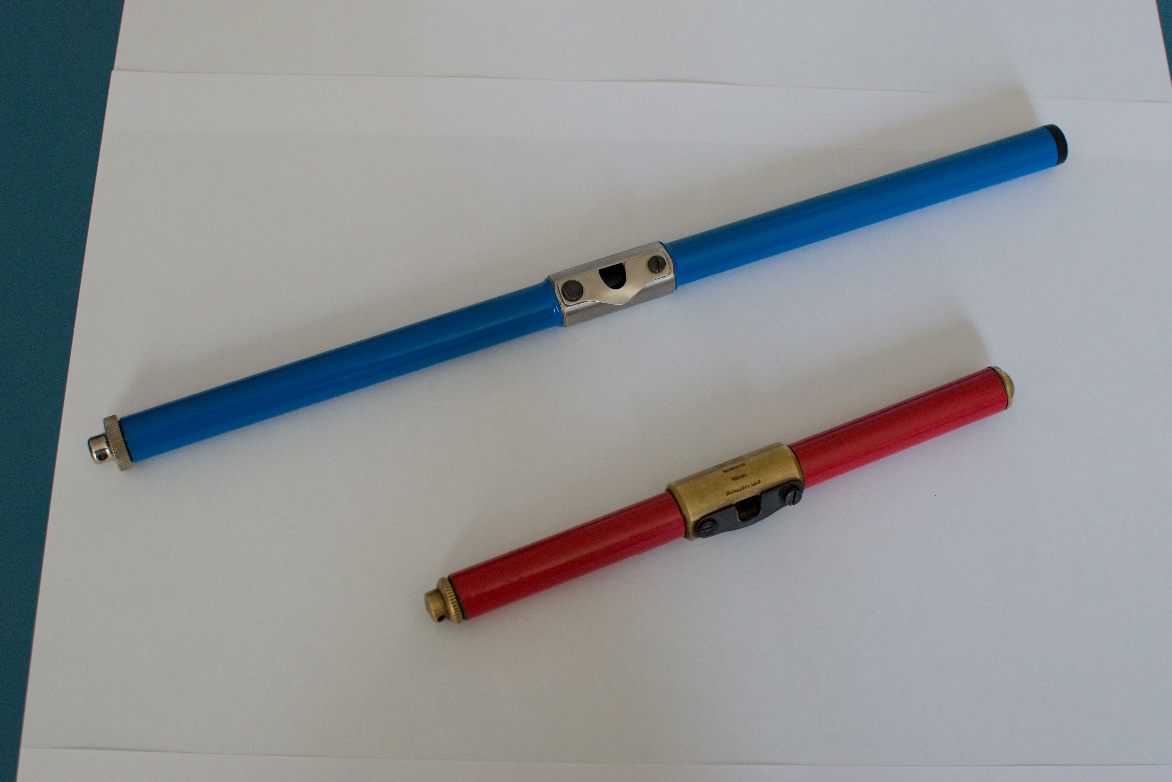 Principy určování věku stromu
Kruhová výčetní základna porostu - KVZ
Kruhová výčetní základna - součet kruhových ploch příčných průřezů ve výčetní výšce u všech stromů na ploše jednoho hektaru

Prakticky ze zjišťuje relaskopováním různými pomůckami
Pomůcky na měření kruhové výčetní základny
Relaskopická (Bitterlichova) hůl
Optický klín
Relaskop
Telerelaskop
Pomůcky na měření kruhové výčetní základny
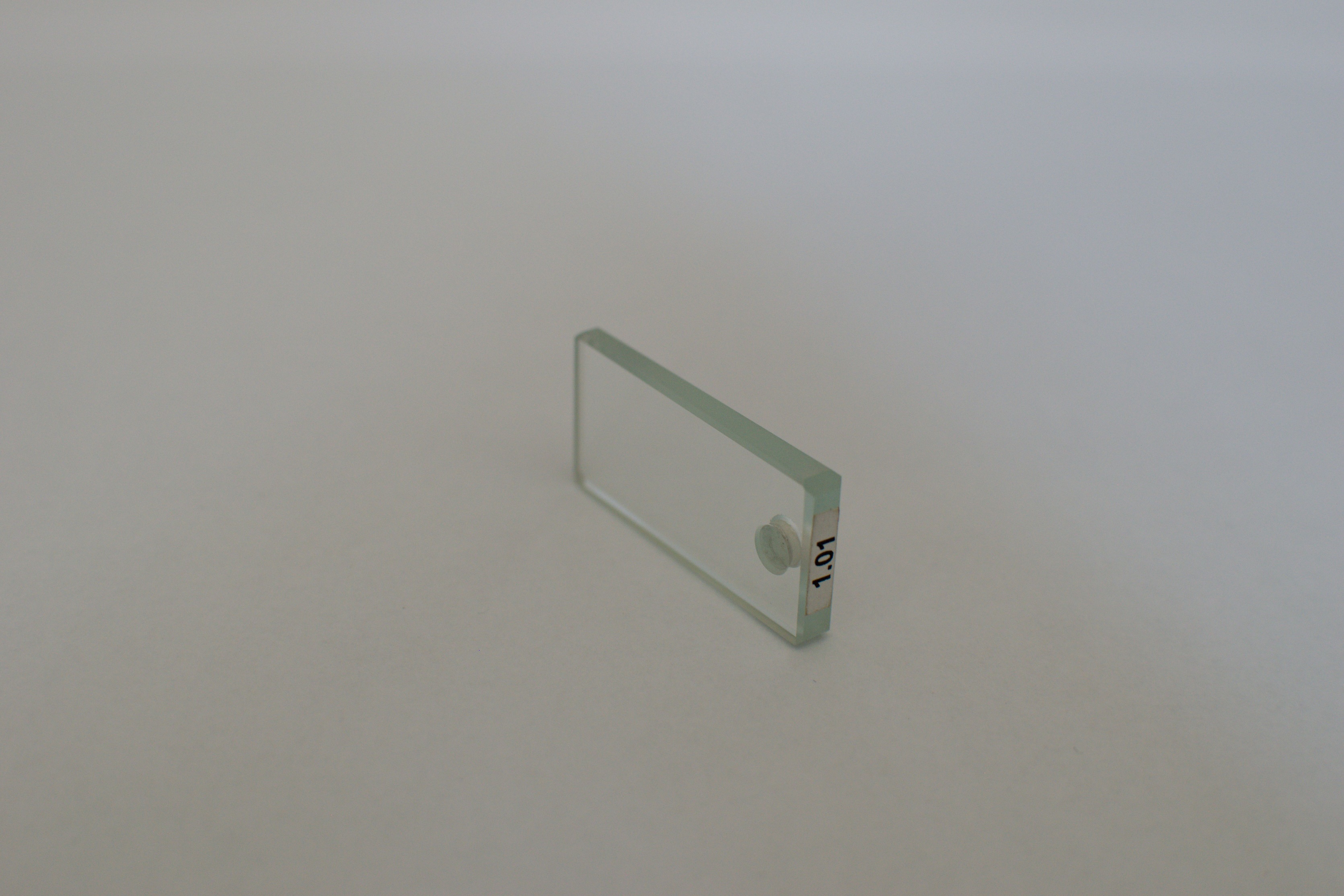 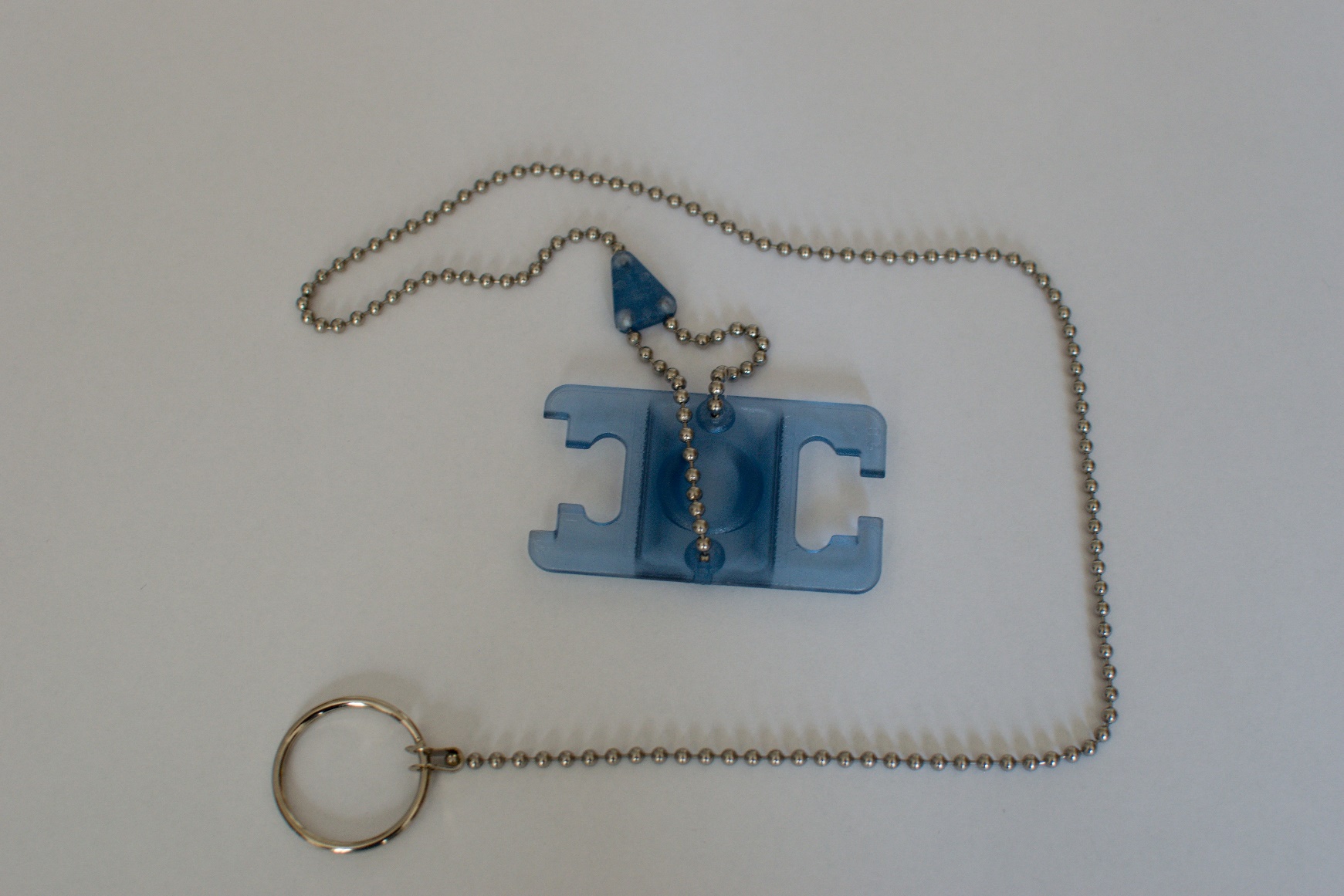 Měření kruhové výčetní základy pomocí relaskopické hole
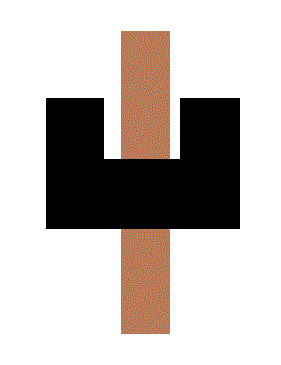 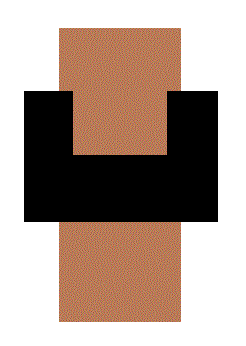 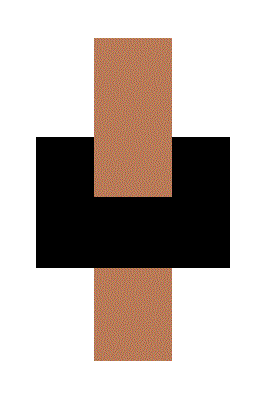 Strom zaujatý  			  strom hraniční 		    	strom nezaujatý
Měření kruhové výčetní základy pomocí optického klínu
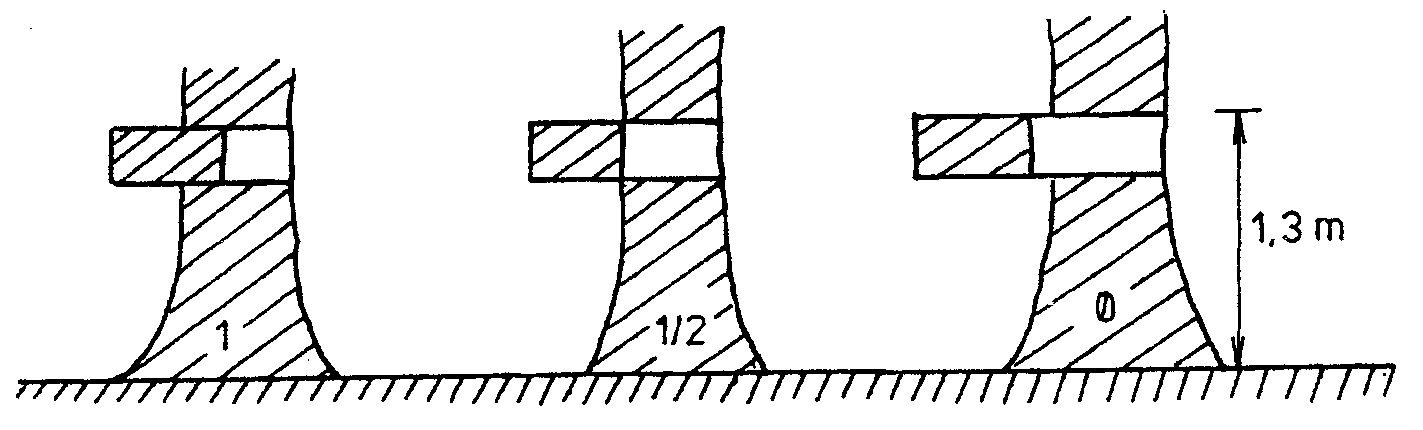 Šmelko (2000)
Strom zaujatý  			  strom hraniční 		    	strom nezaujatý
Zásady pro správné měření kruhové výčetní základny
Měřit vždy ve výčetní výšce

Při použití relaskopické hole na středu stanoviště oko měřiče (konec hole)

Při použití optického klínu na středu stanoviště přímo klín

Znát násobný faktor optického klínu
Chyby při měření kruhové výčetní základny
Chybně určené hraniční stromy

Nezapočítání stromů v zákrytu jiných stromů

Nedodržení vrcholu záměrného úhlu

Nedodržení měření ve výčetní výšce

Oční vada měřiče
Zkusné plochy
Zkusné plochy slouží k objektivní inventarizaci lesa s požadovanou přesností při zvolené spolehlivosti
Nejčastěji plochy kruhové nebo pruhové
Převládá design sítě s pravidelnými rozestupy
Hlavní zjišťované informace jsou nejčastěji druh dřeviny, výčetní tloušťka, výška, pozice stromu
Vytyčování digitální i mechanické
Velikost plochy je dána např. hustotou porostu nebo střední tloušťkou
Využívá se často design soustředných kruhů
Vytyčovací parametry zkusných ploch
Velikost výběru (počet zkusných ploch)

Intenzita výběru

Design rozmístění zkusných ploch
Počet zkusných ploch -n (velikost výběru)
Intenzita výběru – i%
Design rozmístění zkusných ploch
Jednoduchý (náhodný)
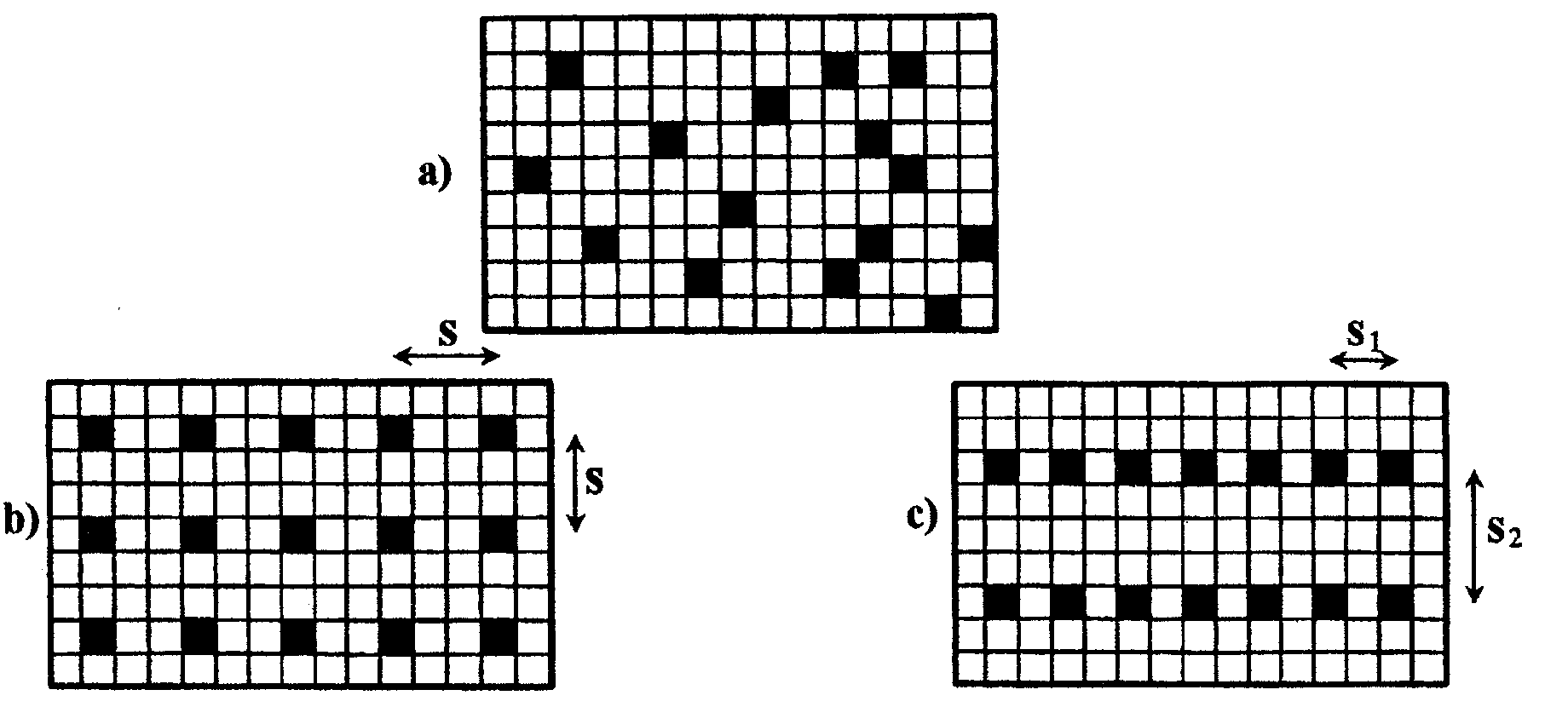 Systematický rovnoměrný
Systematický nerovnoměrný
Šmelko (2000)
Kruhové zkusné plochy
Nejběžnější zkusné plochy
Nejmenší obvod => nejmenší počet hraničních stromů
Při stejné intenzitě větší počet ploch než pásových => lepší reprezentativnost na zvoleném území
Nutno dělat při vytyčování korekce na sklon svahu
Velikost kruhové zkusné plochy
Šmelko (2000)
Při využití designu soustředných kruhů je nejběžnější velikost plochy 500 m2 (poloměr kruhu 12,62 m) a například při metodě SPI menší kruhy mají poloměr 2, 3 a 7 metrů
Vytyčování kruhové zkusné plochy
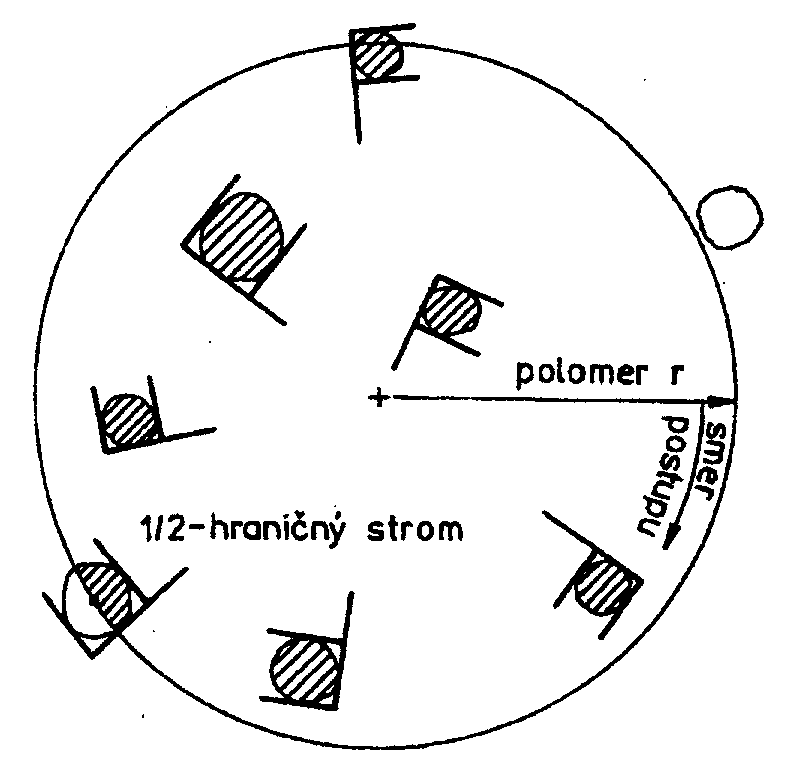 Šmelko (2000)
Pásové zkusné plochy
Jednodušeji se vytyčují
Vhodnější do složitých a nepřehledných terénů
Oproti kruhovým plochám se jich vytyčuje menší počet => jsou méně reprezentativní a hůře se uplatňuje např. stratifikovaný výběr
Nutno dělat při vytyčování korekce na sklon svahu
Velikost pásové zkusné plochy
Šmelko (2000)
Vytyčování pásové zkusné plochy
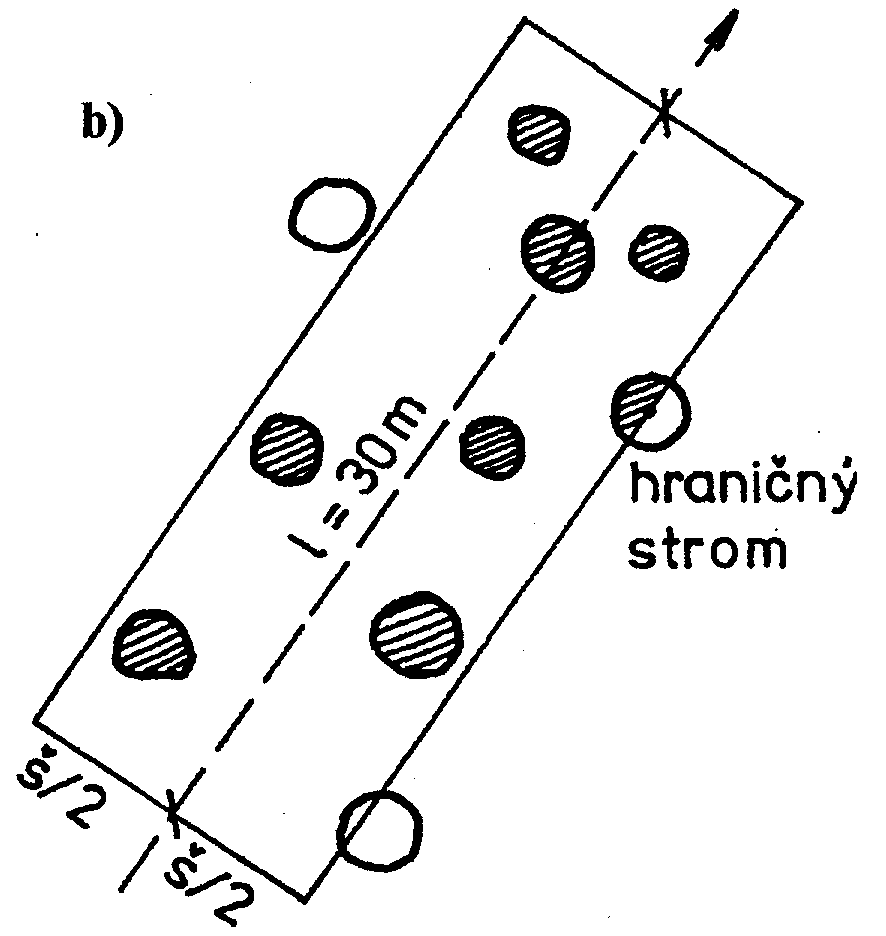 Šmelko (2000)
Seznam citovaných zdrojů
Kuželka, K., Brožková, H., Marušák, R., Surový, P., Tauber, R., Urbánek, V., Vopěnka, P. (2014): Měření lesa. Moderní metody sběru a zpracování dat. Česká zemědělská univerzita v Praze, Praha: 164 s.
http://uhulag.mendelu.cz/cz/veda/biometricka_laborator (2021)
Šmelko, Š.(2000): Dendrometria. Vysokoškolská učebnica. Technická univerzita vo Zvolene, Zvolen: 399 s.